«Зайчик на пальчик» своими руками
Выполнила:
Воспитатель подготовительной группы                                 СП №2 ДО ГБОУ «Школа №887»
                                   Макаревич И.М.
Игровая тряпичная кукла
Игровые куклы предназначались для забавы детям, служили развлечением для ребенка, но имели и другое назначение. Через игру научить ребенка премудростям жизни и быта.
Они делались сшивные и свернутые. Свернутые куклы делались без иголки и нитки.
Кукла «Полено»
Делается куколка на сосновом полене с локоть. Полено обворачивается разными лоскутками (выделяя головной убор и юбочку). Вот и готова куколка для игры.
«Пеленашка или куколка-  младенчик». 


Это первая игрушка ребенка. Чтобы уберечь ребенка от всех напастей, ее клали ребенку в колыбель. И когда приходили гости, чтоб не сглазить ребенка они говорили про куклу: «Ой до чего кукленок – хорош».
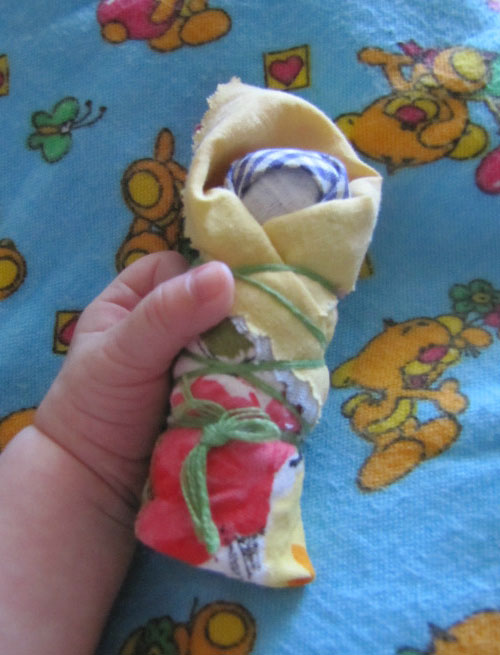 «Нянюшка»
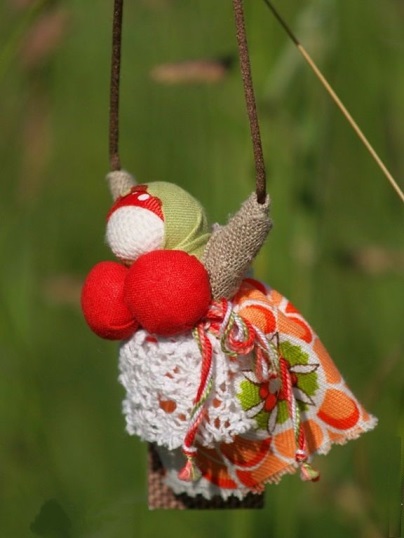 Это одна из первых кукол для малыша. 
Маленькая, женственная куколка подвешивалась в люльке над ребенком.
Эта куколка хороша для игры, с ней тепло и уютно. «Нянюшка» словно утешает и успокаивает.
«Столбушка»
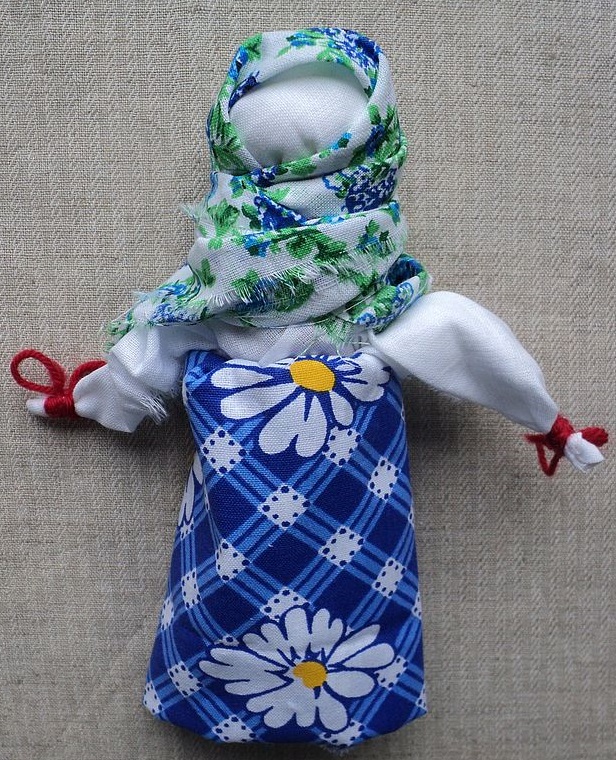 Это одна из самых простых народных  тряпичных кукол.
Основой такой куклы является столбик.
Являлась любимицей девочек и девушек, за счет легкости смены наряда. Сделали косичку, тогда получится «Столбушка-барышня».
Повязали платок, добавили фартук, то получилась солидная тетушка.
«Барыня»
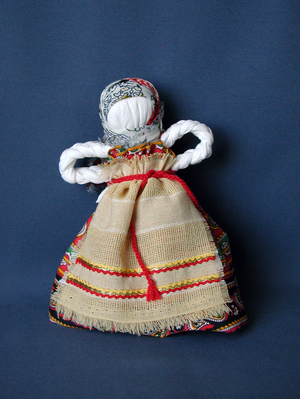 Делается бесшитьевым способом из тряпичной скрутки.
Отличительной особенностью этой игровой куклы являются плетеные руки.
«Девка-баба»
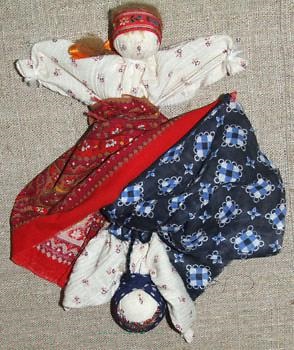 Кукла «Перевертыш» или «Вертушка».
Ее называют куклой кукол.
Она содержит в себе 2 головы, 4 руки, 2 юбки.
Когда видна одна часть куклы, например девка, то вторая баба скрыта под юбкой.
Девка – это красота, молодость. Характерны яркие ткани для юбки, коса и красная лента.
Баба – это хозяйственность, степенность, у нее  все заботы о доме, о семье.
Более темные тона юбки, две косы закрученных в прическу и закрытые платком.
«Зайчик на пальчик»
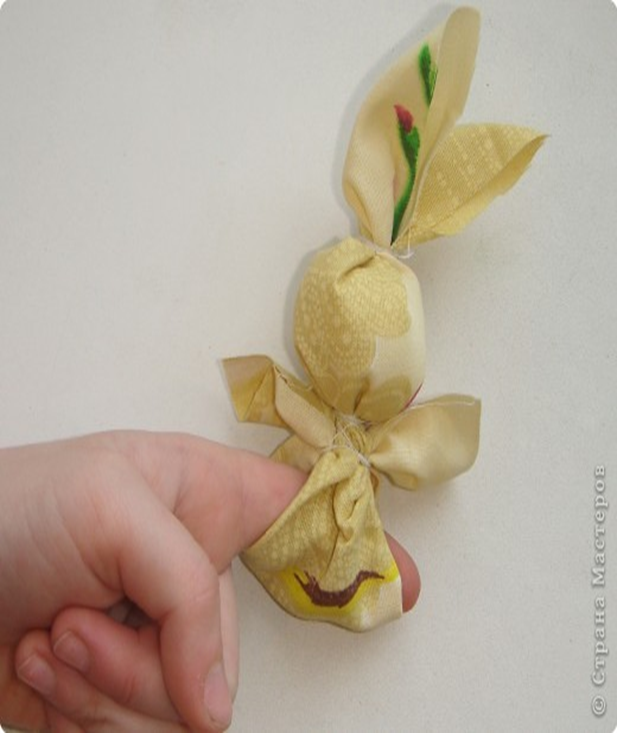 Эту куколку делали ребенку с трех лет. Уходя из дому родители давали эту игрушку ребенку, чтобы оставаясь один он не скучал и ему не было страшно.
Этапы изготовления куклы 
«Зайчик на пальчик»
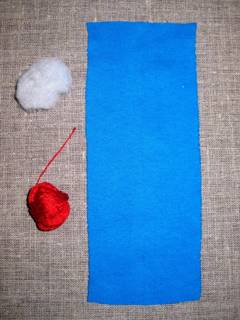 1.     Для выполнения куклы берем ткань 4Х14 см, нитки, синтепон.
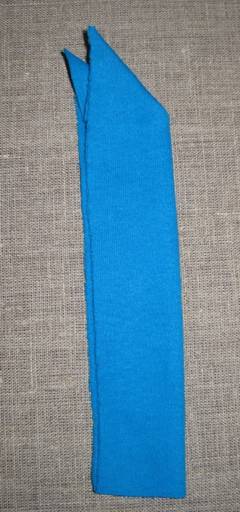 2.     Складываем ткань вдвое по длине, лицевой стороной наружу.
С одного края закладываем угол ткани внутрь.
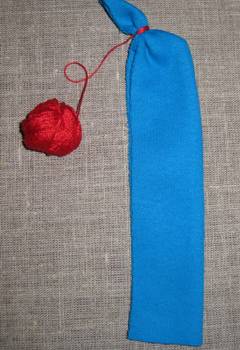 3. Посередине наклонной линии собираем ткань в пучок и туго перевязываем одним концом нити – формируем ушки.
Нить на протяжении всей работы не обрезаем.
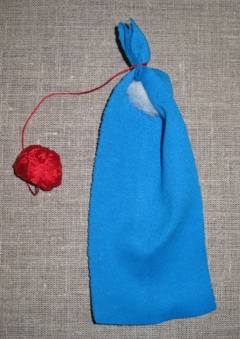 4. Формируем голову зайца, наполнив её синтепоном.
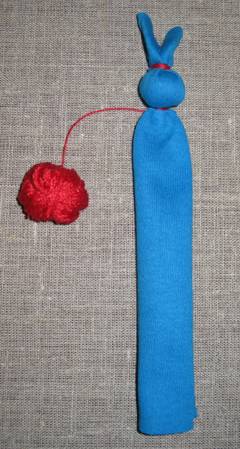 5. Свободным концом нити перевязываем ткань на шее и закрепляем нить петлёй.
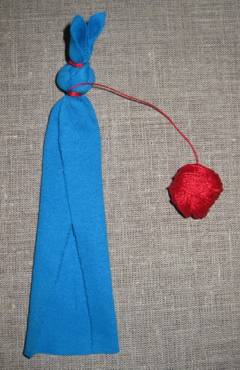 6. Укладываем ткань в три слоя.
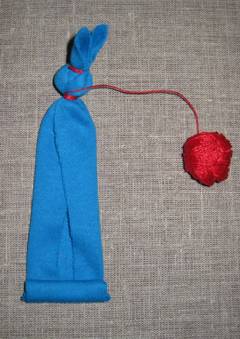 7.Свободный конец ткани скручиваем примерно на третью часть длины лоскута – формируем лапки.
8. Прикладываем лапки к шее зайчика сзади.
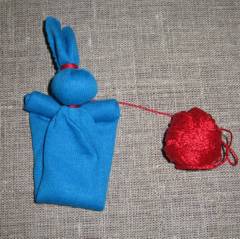 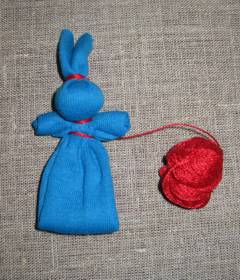 9. Закрепляем ткань к туловищу под лапками.
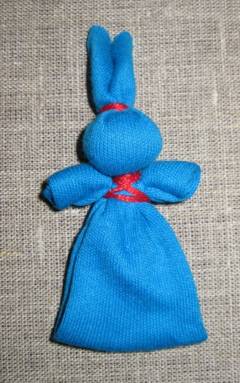 10. Оставшимся концом нити перевязываем туловище крест-накрест,
закрепляем нитку на шее и обрезаем её.
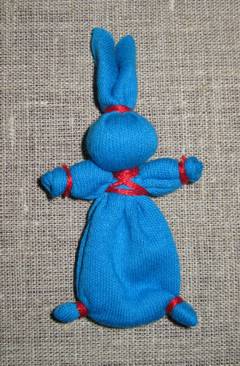 11. Оформляем зайчика.